Studium in Deutschland: Erfahrungen und Tipps
Referentin: Ruoyi Nie
Master DaF LMU
Beweggründe für Ihr Studium in Deutschland
• Qualität der deutschen Hochschulbildung
• Internationale Anerkennung der Abschlüsse
• Kultureller Austausch und neue Perspektiven
Beweggründe für mein DaF-Studium
• Interesse an der deutschen Sprache und Kultur
• Berufliche Vorteile und Karrieremöglichkeiten
• Persönliche Motivation und Ziele
Vorbereitung in China
Sprachvorbereitung und Sprachkurse --- Hören und Sprechen 

• Informationsbeschaffung und Planung -- Lebensbedingungen, die Unterkunftsmöglichkeiten und die kulturellen Unterschiede in Deutschland

• Rückblick: Was hätte ich anders gemacht?
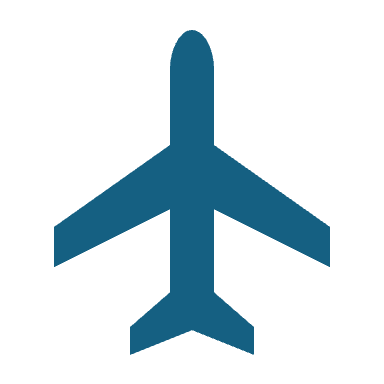 Ankommen in Deutschland
• Erste Eindrücke und Herausforderungen
• Verwaltungsaufgaben: Anmeldung, Visa,Sperrkonto, Bankkonto
• Orientierung und Eingewöhnung
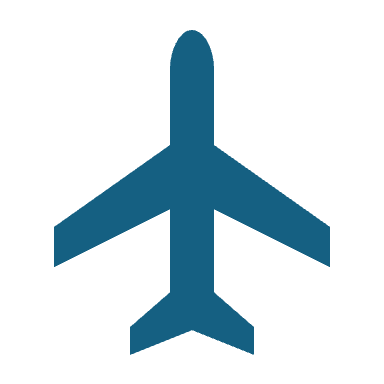 Studieren an der LMU
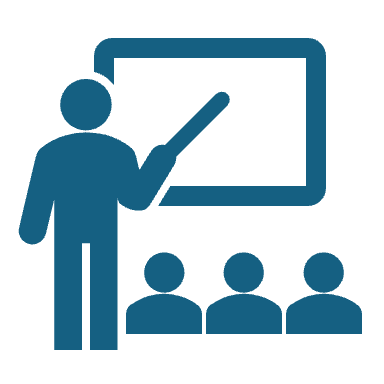 • Vorstellung der Universität – eine der ältesten und renommiertesten Universitäten
• Besonderheiten des deutschen Studiensystems – Selbständigkeit , Eigenverantwortung
• Wichtige Anlaufstellen und Ressourcen an der LMU
Studentenwerk, Beratungsstellen und Services, Bibliothek
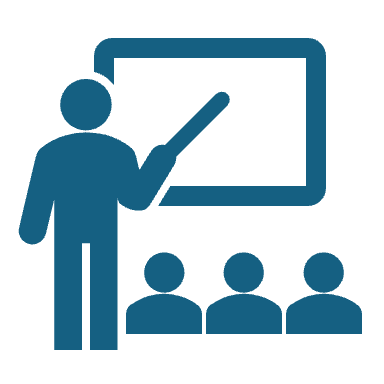 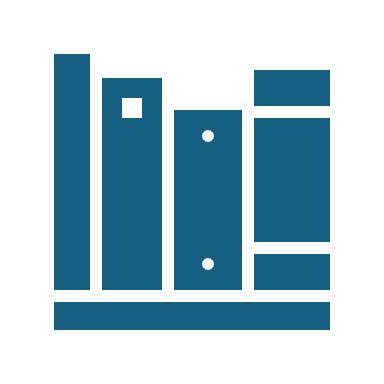 Das DaF-Studium an der LMU
• Studieninhalte und –aufbau -- Sprachwissenschaft, Literatur, Didaktik und Kulturwissenschaft. 
• Erfahrungen mit den Lehrveranstaltungen – anspruchsvoll aber inspirierend 
• Unterstützung durch Dozenten und Kommilitonen -Sprechstunde
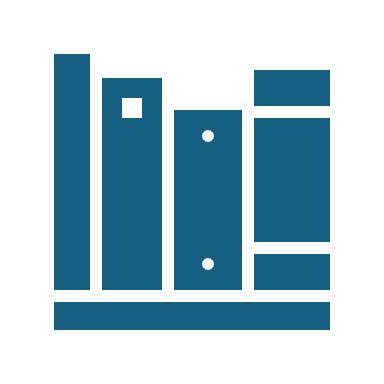 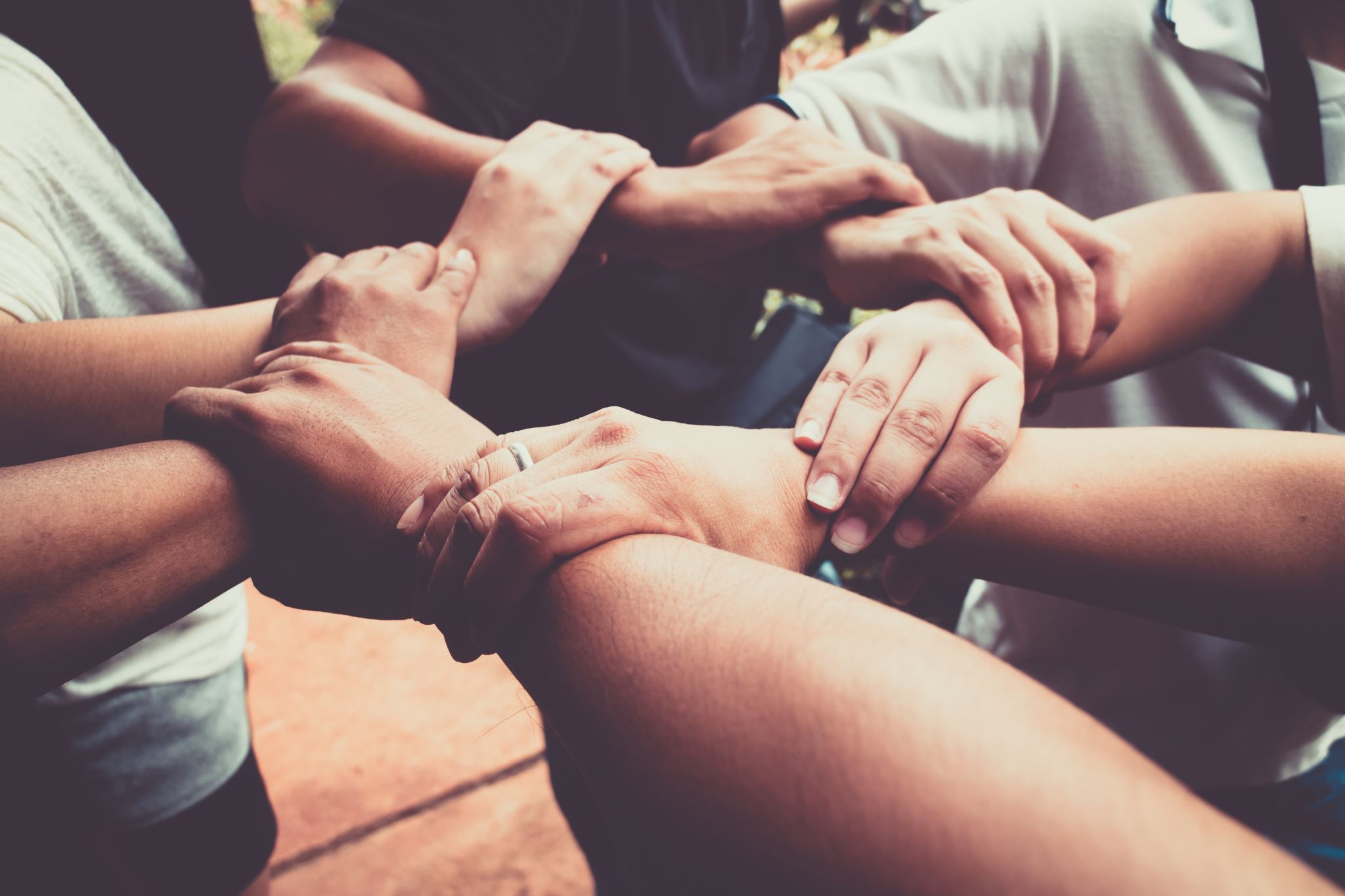 Kontakte knüpfen und Freunde finden
• Teilnahme an studentischen Gruppen und Aktivitäten – Sportverein, Wanderung… 
• Netzwerken in akademischen und sozialen Kontexten – Workshops, Studiengruppe
Freizeit
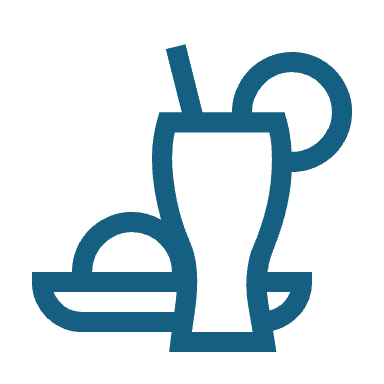 • Freizeitgestaltung und Erkundung der Umgebung
Marienplatz, Nymphenburg, Englischer Garten, Isartor … 
• Kulturelle Veranstaltungen und Freizeitmöglichkeiten in München  -- Museen, Konzert, Oper, Musical
 (Heute in München, Muenchen.com …, tripadvisor, Red)
• Balance zwischen Studium und Freizeit finden -- ein strukturierter Zeitplan
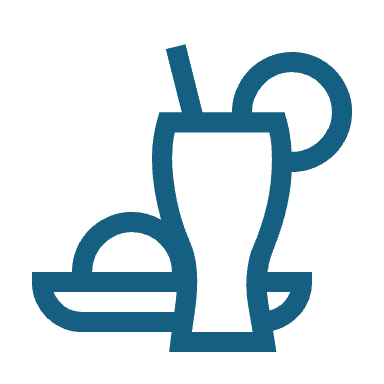 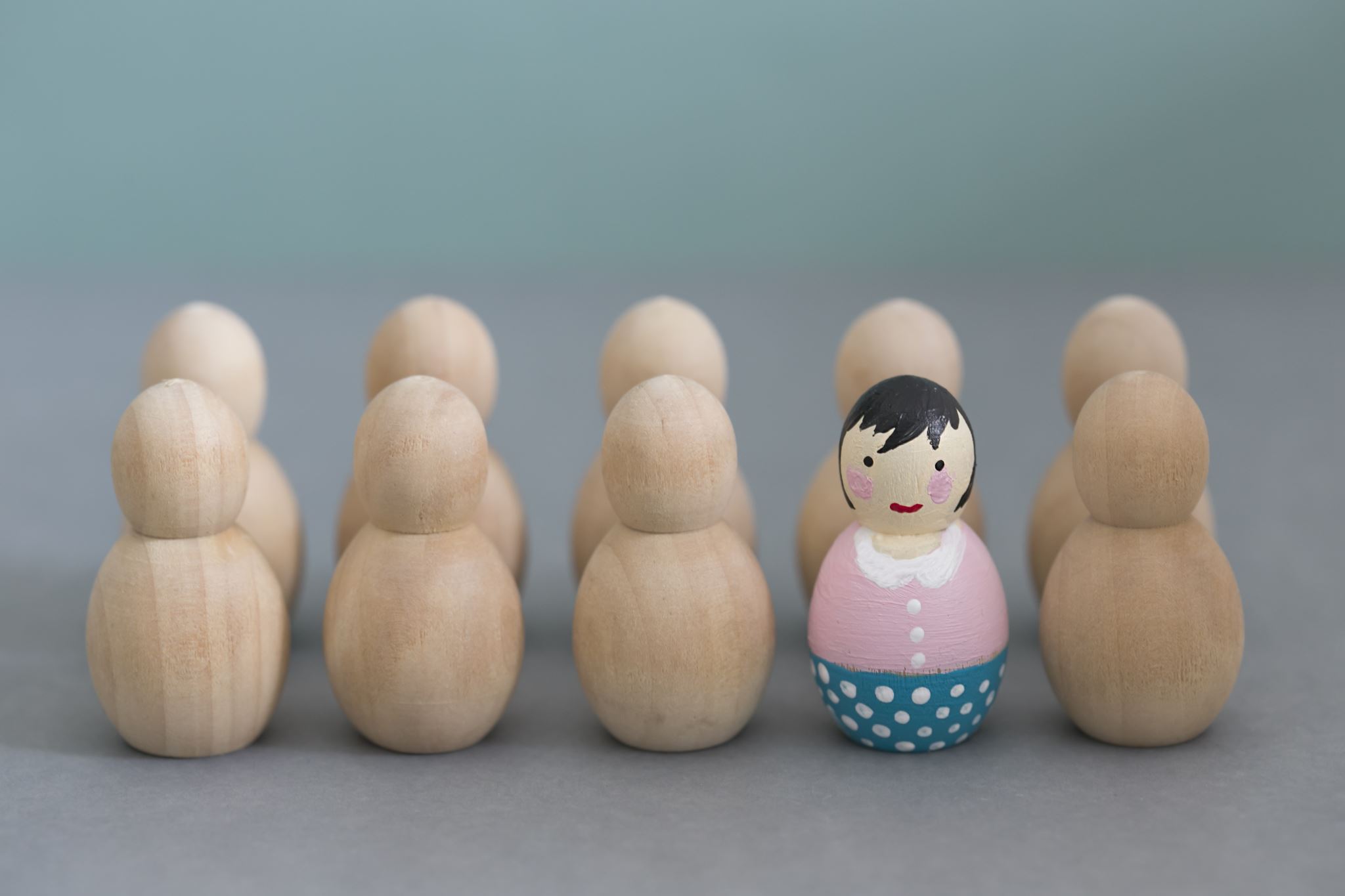 Heimweh, Kontakt zu Freunden und Familie in China
• Umgang mit Heimweh und Kulturschock
• Möglichkeiten zur Aufrechterhaltung des Kontakts
• Tipps für emotionale Unterstützung und Selbstfürsorge
Fragen?